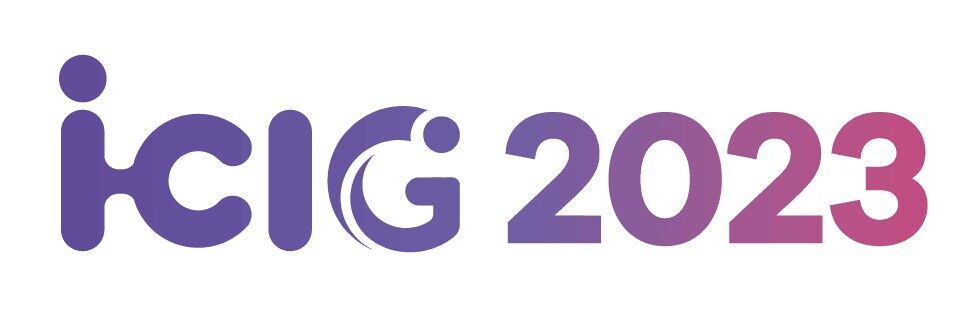 Paper TitleAuthors and Affiliations
Paper ID #
SCHOOL LOGO HERE
Font: Aril, Size: 52
Font: Aril, Size: 52
Font: Aril
Font size: 48
Font: Aril
Font size: 48
Font: Aril, Size: 52
Font: Aril, Size: 52
Font: Aril
Font size: 48
Font: Aril
Font size: 48
Font: Aril, Size: 52
Font: Aril
Font size: 48